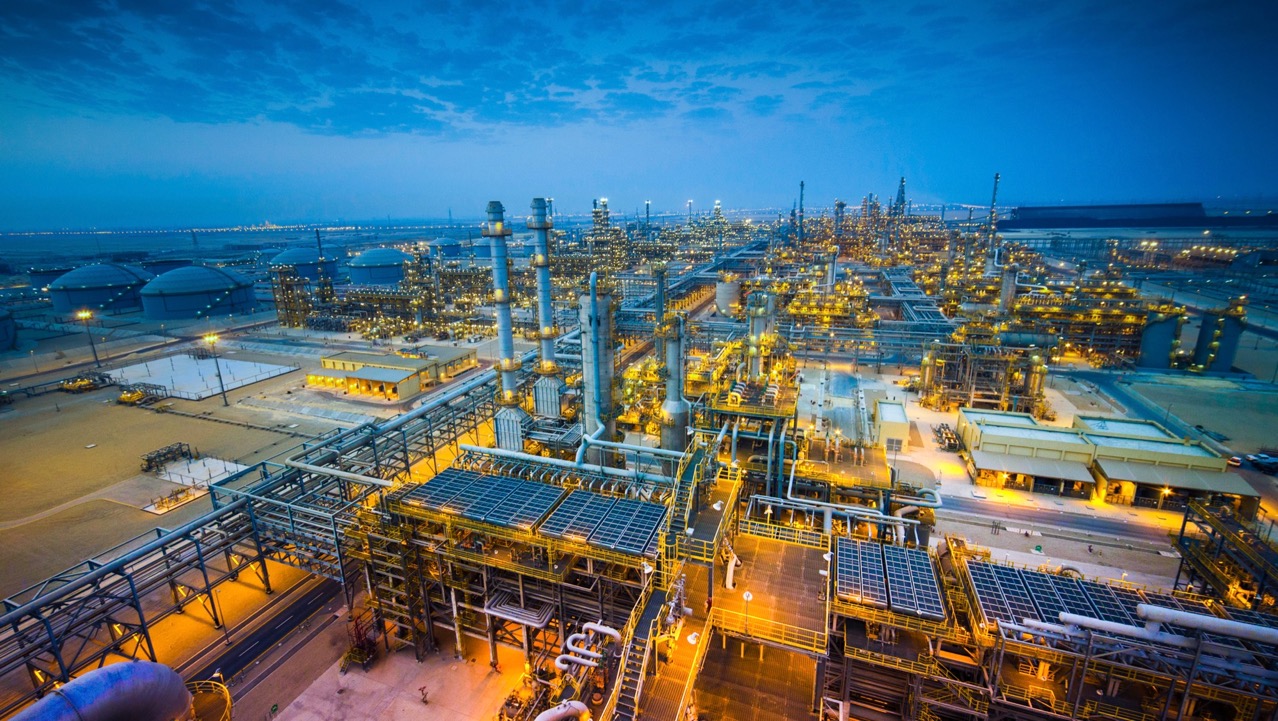 Page title (32pt)
Page subtitle (20pt)
This is Body Copy (16pt). On necti iumendella nus il eatio consequo bea et harit aut laccuptia volo is moditius et ium ni abo.